アプリプログラミングシート
おみくじアプリ編
学習目標
単元の流れ
おみくじアプリの指導は４コマ分示しているが、必ずしも４まで行う必要は無い。1～2だけでも、変数・分岐・乱数などの仕組みの学習は行うことが可能である。
1コマ目の指導
2コマ目の指導
3コマ目の指導
4コマ目の指導
おみくじアプリ
アプリの概要
ボタンを押すと、「大吉」「中吉」「凶」などの結果をランダムに表示するアプリを作成します。

このアプリを題材として、ランダム値を取得する方法と、条件に応じて画像を差し替える方法を学びます。
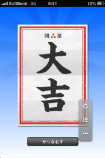 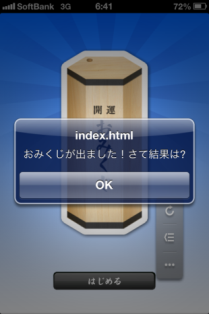 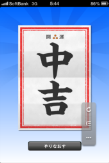 学習内容
おみくじアプリを動かしてみよう
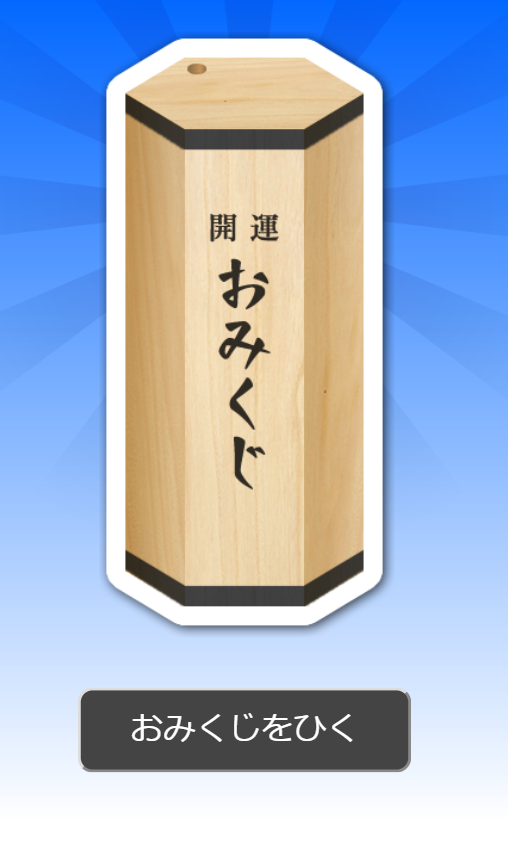 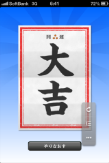 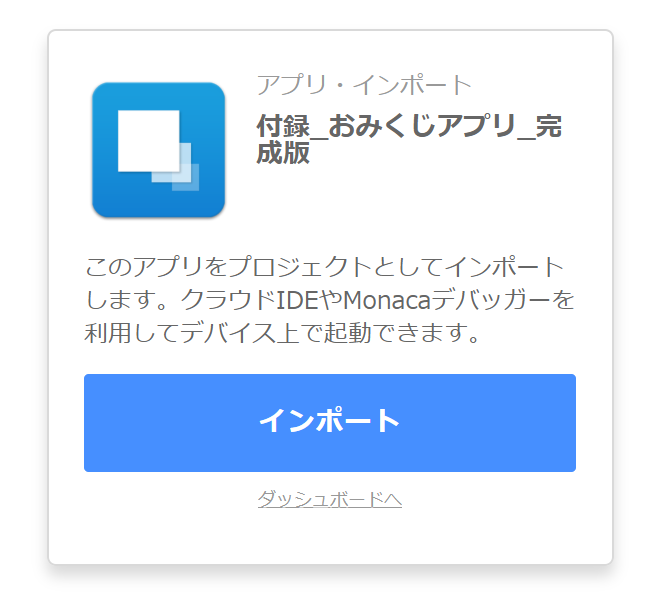 MonacaプロジェクトとしてインポートしてIDEで開く
おみくじアプリとして
動作することを確認する
サポートページからおみくじアプリの『完成版』をクリック
プログラムを読んでみよう
<script>
function play() {
    // 0～4の範囲のランダムな値を得る
    var no = Math.floor(Math.random() * 5);
    // ランダム値に応じて表示する画像を変える
    var image_name;
    if (no == 0) {
        image_name = "daikichi.png";
    } else if (no == 1) {
        image_name = "chuukichi.png";
    } else if (no == 2) {
        image_name = "shoukichi.png";
    } else if (no == 3) {
        image_name = "suekichi.png";
    } else {
        image_name = "kyou.png";
    } 
    alert("おみくじが出ました！さて結果は？");
    // 画像と文字列の差し替え
    document.getElementById("omikuji").src = "images/" + image_name;
    document.getElementById("playBtn").innerHTML = "やりなおす";
}
</script>
①乱数で結果を生成する
②結果に応じて画像を変える
③結果の表示
おみくじアプリのフローチャート
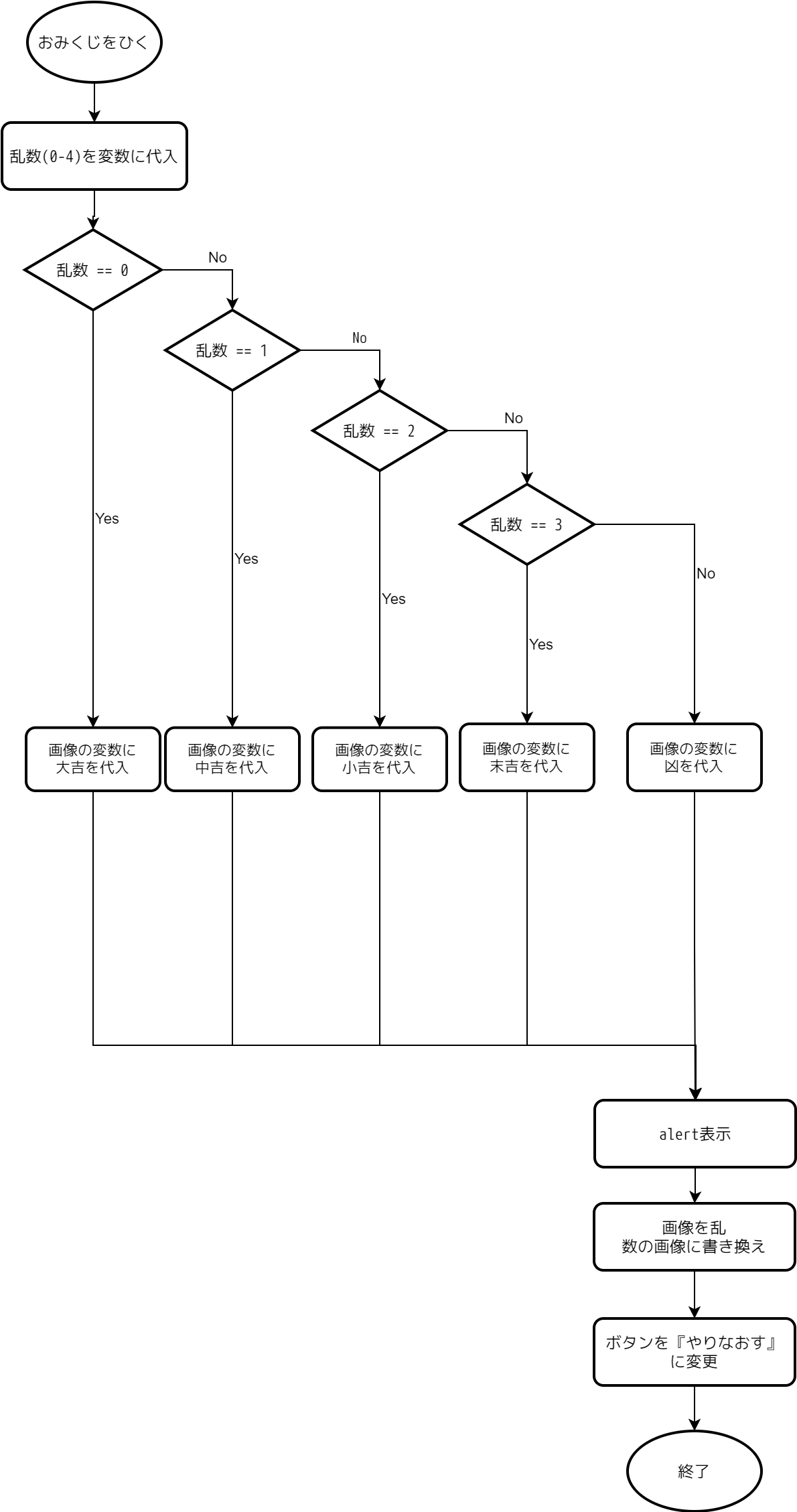 カスタマイズ① おみくじの結果を追加してみよう
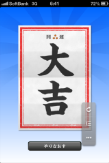 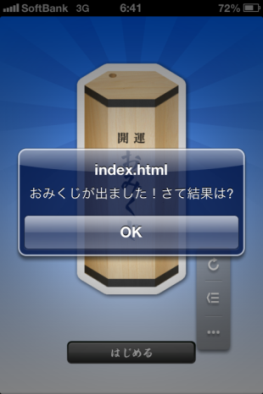 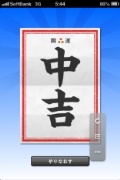 乱数の範囲を1大きくする
乱数の結果によって『daikyo.png』が選ばれるようにする
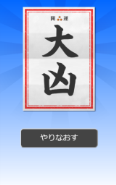 プログラムを変更
<script>
function play() {
    // 0～5の範囲のランダムな値を得る
    var no = Math.floor(Math.random() * 6);
    // ランダム値に応じて表示する画像を変える
    var image_name;
    if (no == 0) {
        image_name = "daikichi.png";
    } else if (no == 1) {
        image_name = "chuukichi.png";
    } else if (no == 2) {
        image_name = "shoukichi.png";
    } else if (no == 3) {
        image_name = "suekichi.png";
    } else if (no == 4) {
        image_name = "kyou.png";
    } else {
        image_name = "daikyou.png";
    } 
    alert("おみくじが出ました！さて結果は？");
    // 画像と文字列の差し替え
    document.getElementById("omikuji").src = "images/" + image_name;
    document.getElementById("playBtn").innerHTML = "やりなおす";
}
</script>
①乱数の範囲を0～5としたいので
 『6』に変更
②乱数が4なら凶
それ以上なら大凶に変更
カスタマイズ① おみくじの結果を追加してみよう
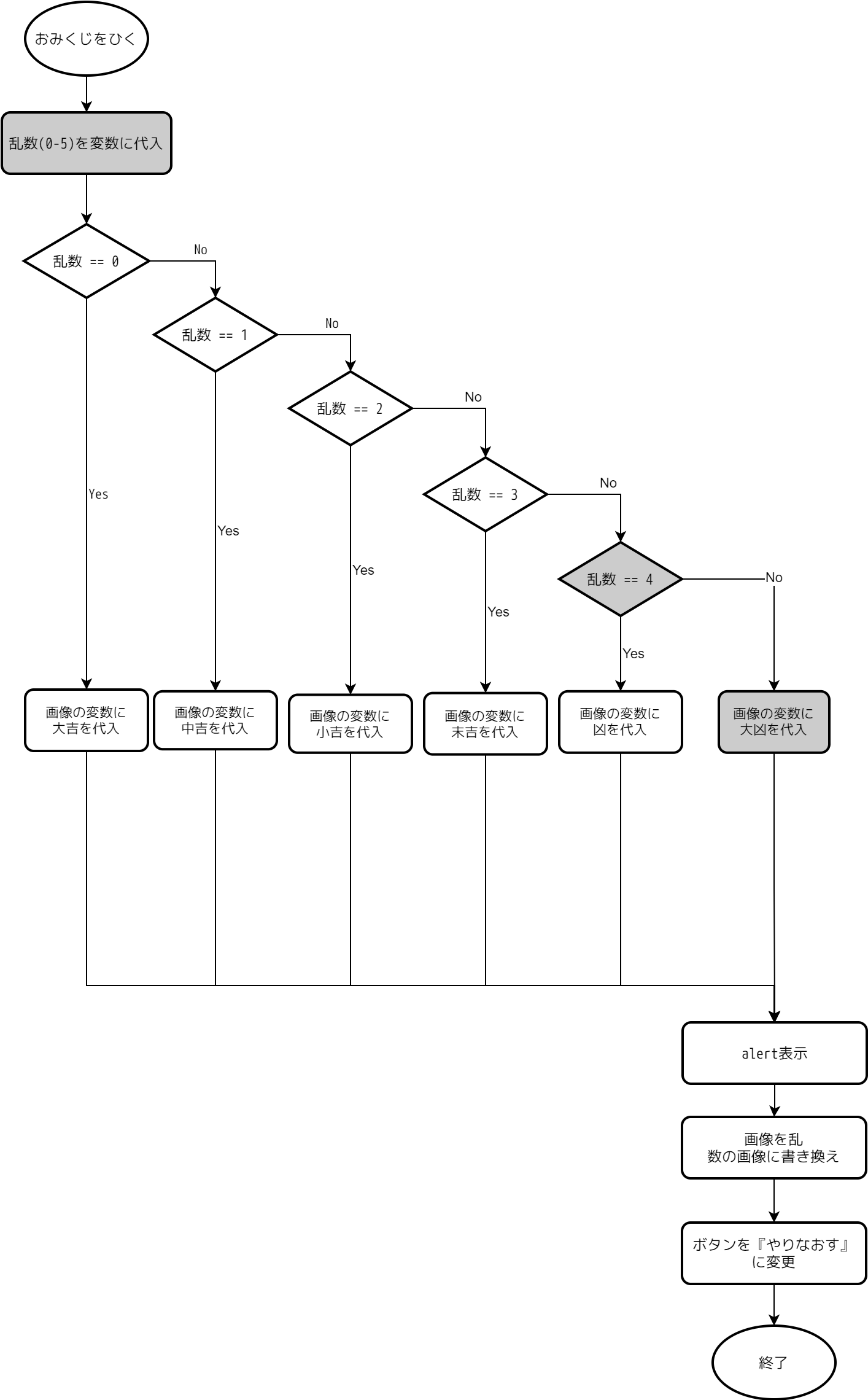 カスタマイズ②おみくじに一言メッセージを追加してみよう
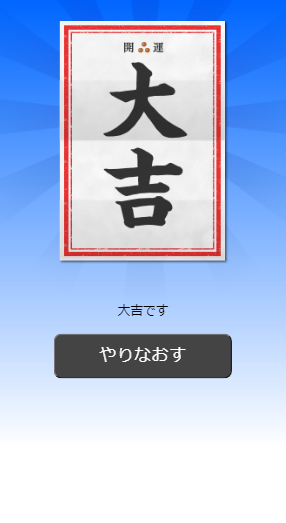 おみくじ結果の画像の下に任意のメッセージを表示する。
メッセージの内容はなんでも構いません
プログラムを変更
// ランダム値に応じて表示する画像を変える
var image_name;
var message;
if (no == 0) {
    image_name = "daikichi.png";
message = "大吉です";
} else if (no == 1) {
    image_name = "chuukichi.png";
    message = "中吉です";
} else if (no == 2) {
    image_name = "shoukichi.png";
    message = "小吉です";
} else if (no == 3) {
    image_name = "suekichi.png";
    message = "末吉です";
} else if (no == 4) {
    image_name = "kyou.png";
    message = "凶です";
} else {
    image_name = "daikyou.png";
    message = "大凶です";
} 
alert("おみくじが出ました！さて結果は？");
// 画像と文字列の差し替え
document.getElementById("omikuji").src = "images/" + image_name;
document.getElementById("message").innerHTML = message;
document.getElementById("playBtn").innerHTML = "やりなおす";
①メッセージ用の変数を宣言
②分岐毎にメッセージを設定
③DOMで画面に反映
カスタマイズ②おみくじに一言メッセージを追加してみよう
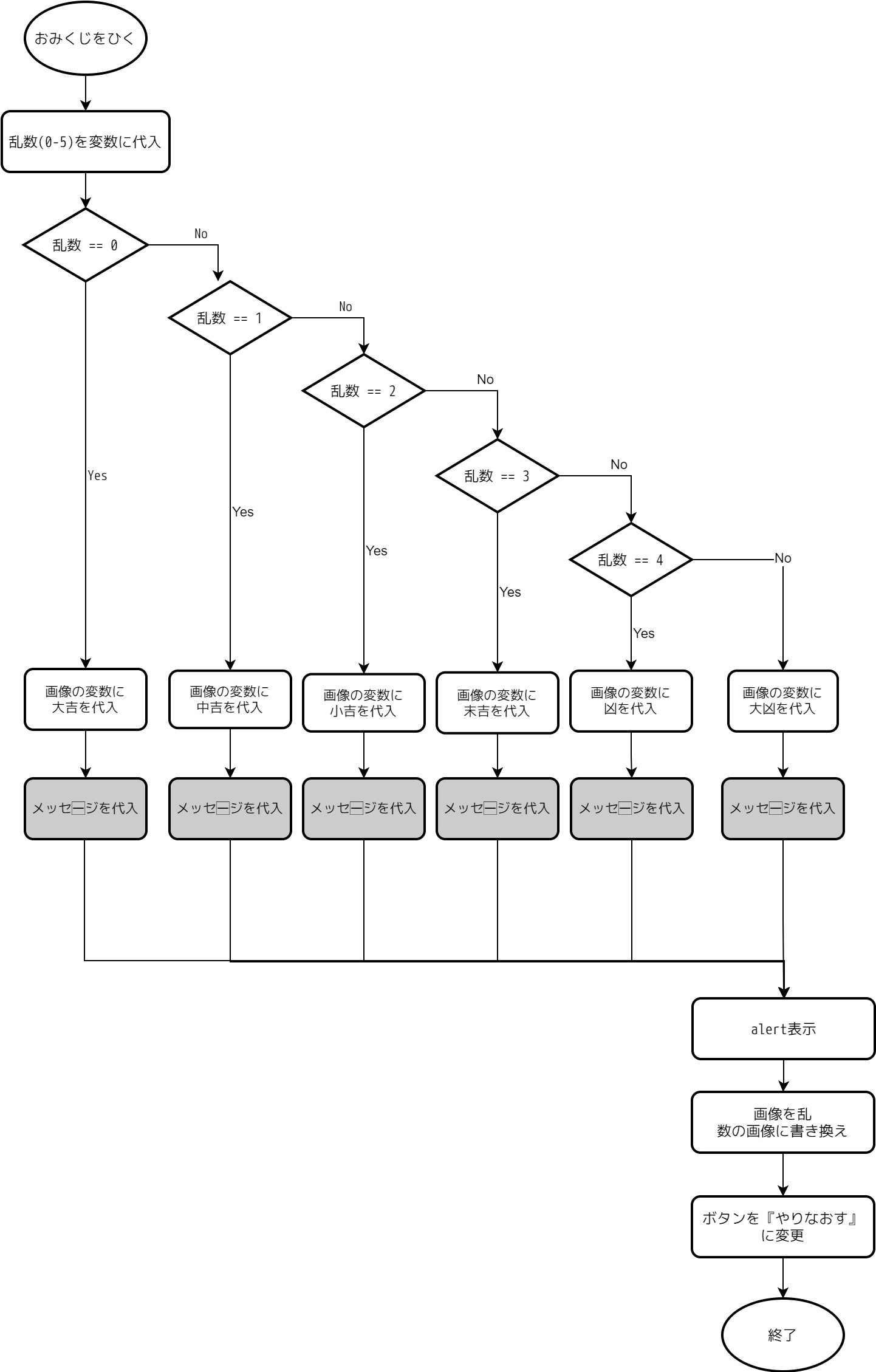 確認テスト
記述問題は実際のプログラムで回答頂いても構いません。
また、JavaScriptの文法に従っていなくても考え方が正しければ正解とします。